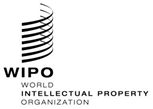 WIPO Green
The Market Place for Sustainable Technology
Indonesia
Ir. Rudy Abdul Rahman
+62811 220 1011
Unit sector And distribution case
River, 11 big contaminate rivers
Domestic Waste Water Treatment Plant, every city in Indonesia
Sanitary Landfill Leacheate, every city in Indonesia
Palm Oil Refinery, 600 mills
Rubber Refinery, 400 mills
Comunal Cow Farm/livestock, 25 farms
Hotel 
Shopping Center
Elevated Domitory  Building
Oil Trap Workshop
Tofu and Tempeh Industry
Steel Industry Waste Water
Citarum river
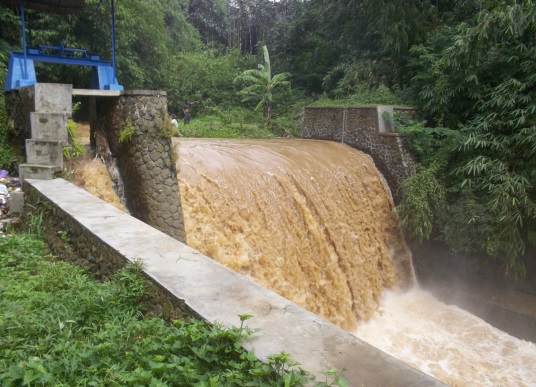 Row water for city water treatment plant
Contaminate resource
Industrial
Domestic
Farm
Agriculture
Technology seeker: Goverment
Need features
Technical assistance
Design aspects
Waste management
Grant 
Special Need: Biologcal Patent Technology
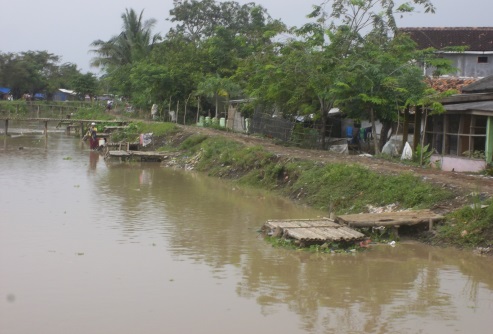 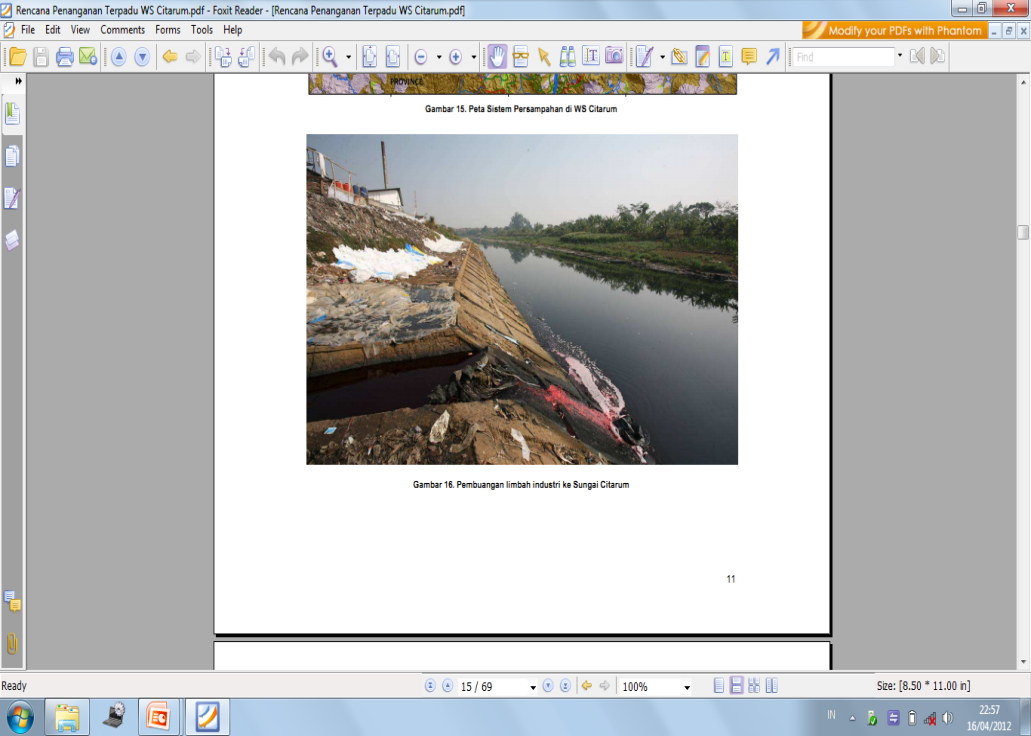 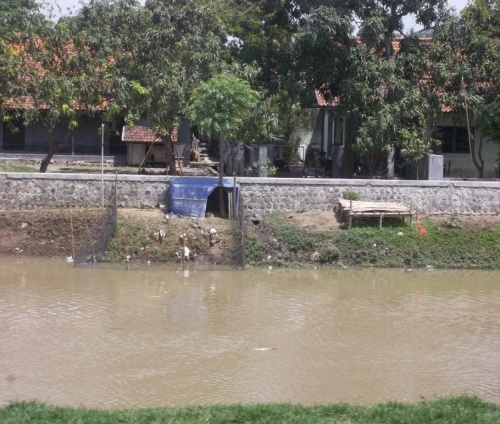 Balikpapan Domestic Waste Water Treatment Plant
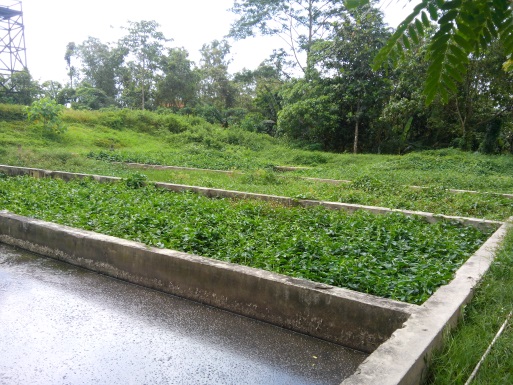 Every city requires
Existing plant
Biological
Lagoons with aerobic, anaerobic and biofiltersystem 
The result has not been satisfied
Technology seeker: Goverment
Need features
Technical assistance
Design aspects
Waste management
Grant 
Special Need: 
Biologcal Patent Technology
Provides usable output such as liquid fertilizer
Minimize energy, time and space
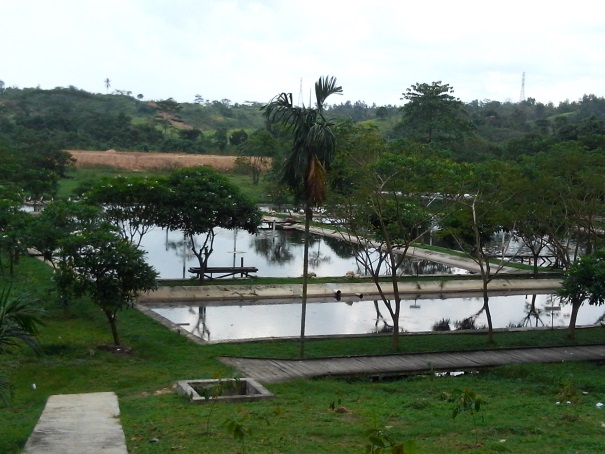 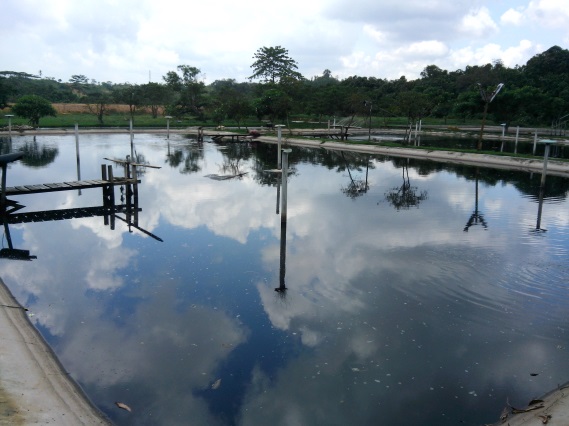 Balikpapan Sanitary Landfill Leachate
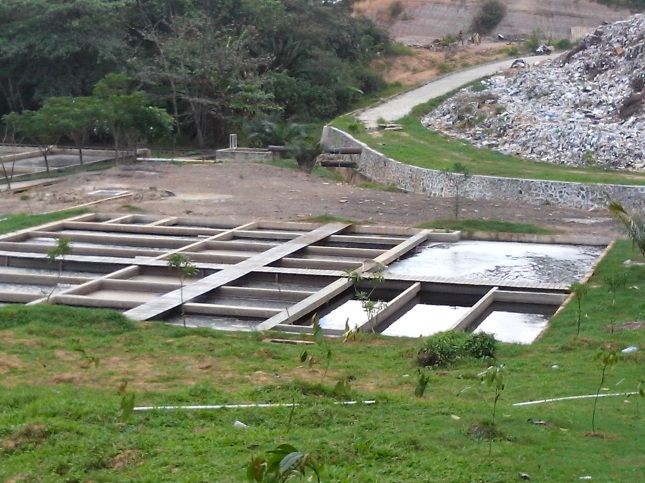 Every city requires
Existing plant
Biological
Lagoons with aerobic, anaerobic and biofiltersystem 
The result has not been satisfied
Technology seeker: Goverment
Need features
Technical assistance
Design aspects
Waste management
Grant 
Special Need: 
Biologcal Patent Technology
Minimize energy, time and space
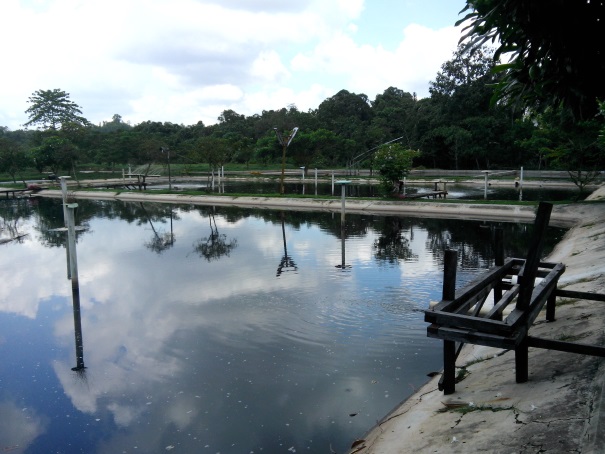 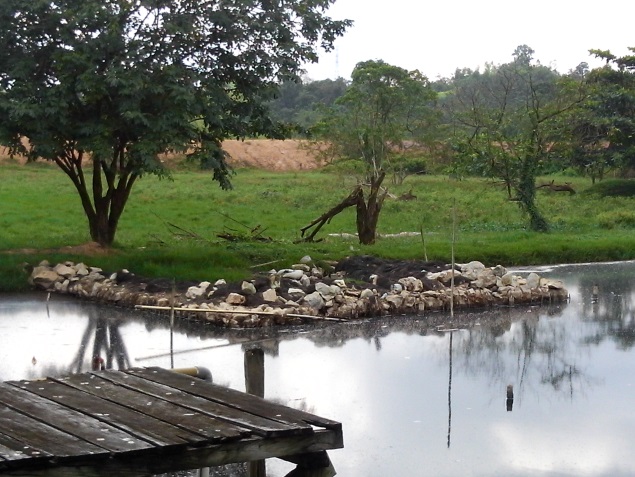 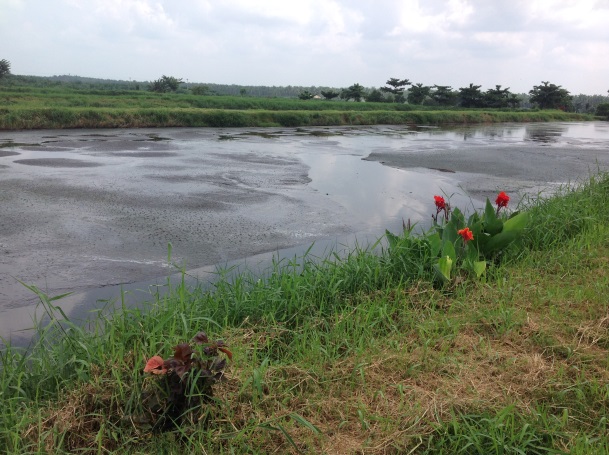 Jambi Palm Oil Refinery
Every  the same plant requires
Special Need
Palm Oil Mill Effluent (POME) to electricity 
Need features
Technical assistance
Design aspects
Waste management
Partners
Special Need: 
Biologcal Patent Technology 
Reduce energy, time and space
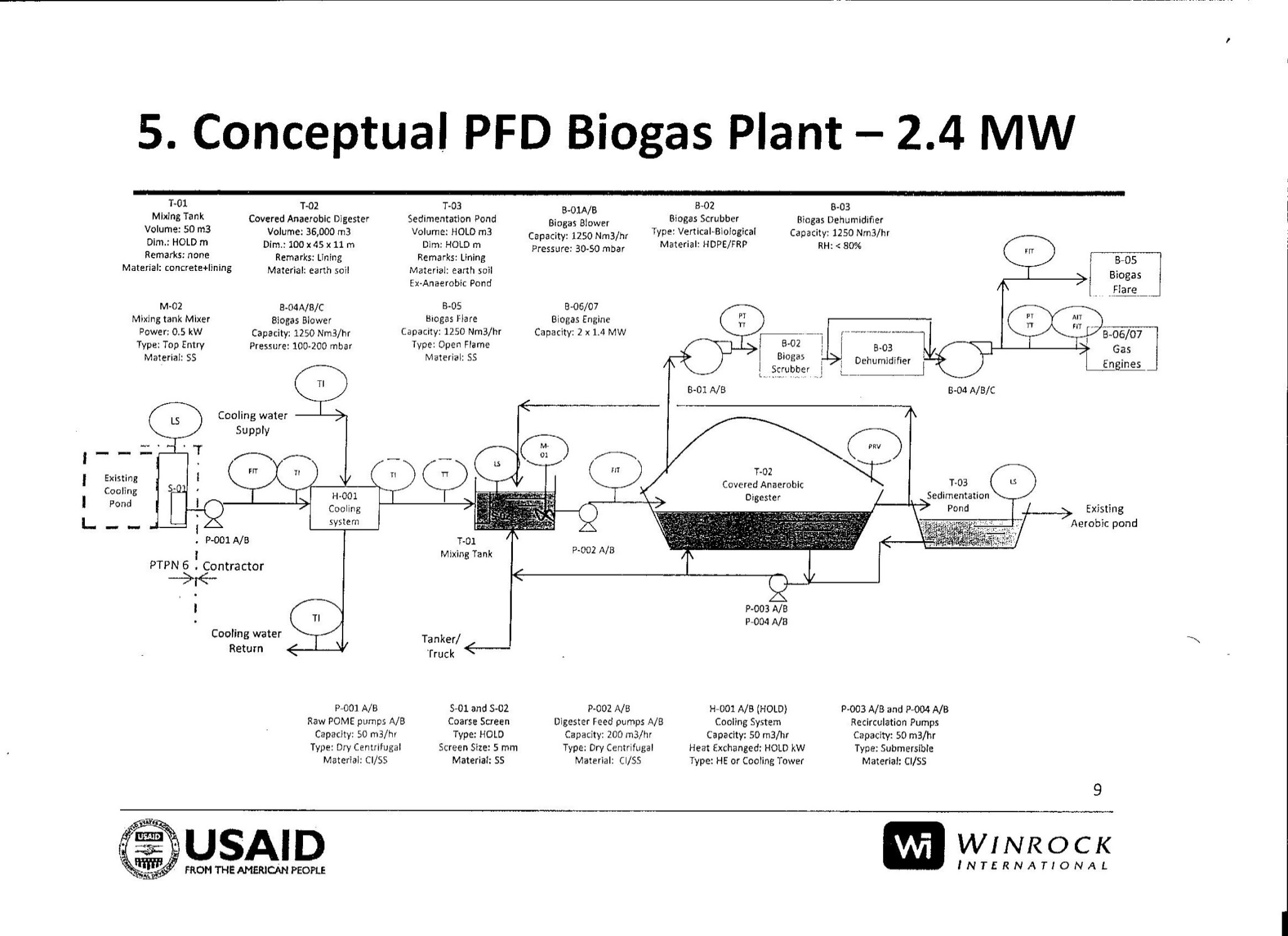 Purwakarta Comunal Cow Farm/livestock
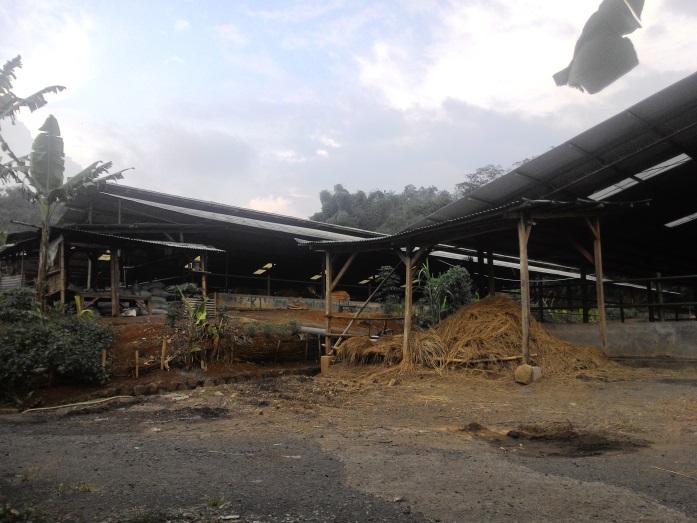 Every the same farm/livestock requires

Special Need
Reform energy to electricity 
Biologcal Patent Technology
Minimize energy, time and space

Need features
Technical assistance
Design aspects
Waste management
Partners
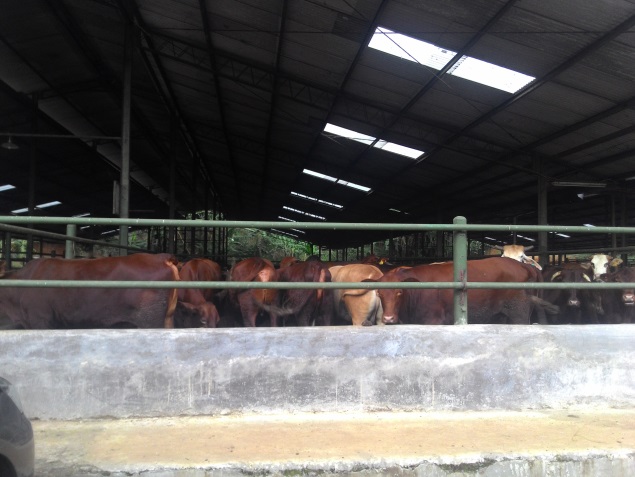 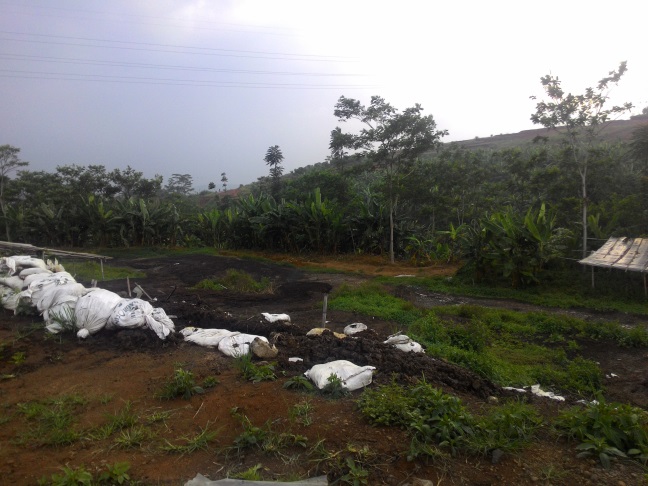 Balikpapan hotel
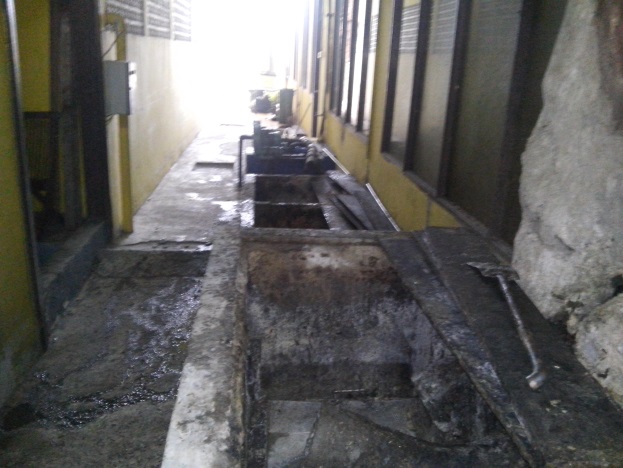 Every Hotel requires
Contaminate resource
Floor drain, untreated
Toilet, septic tank
Kitchen, oil trap
Laundry, untreated
Existing plant: The result has not been satisfied
Need features
Technical assistance
Design aspects
Waste management
Special Need: 
Biologcal Patent Technology for oil trap
Minimize energy, time and space
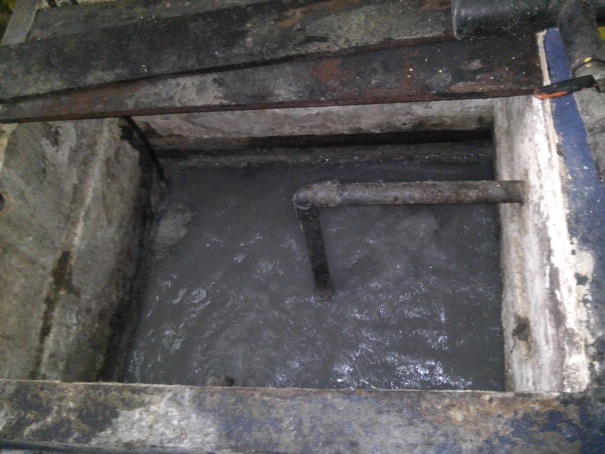 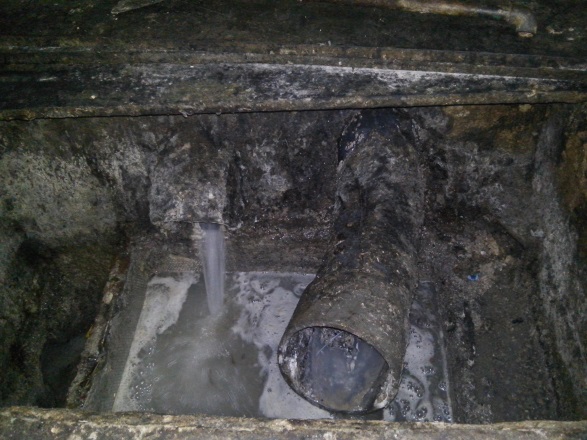 Balikpapan shopping center
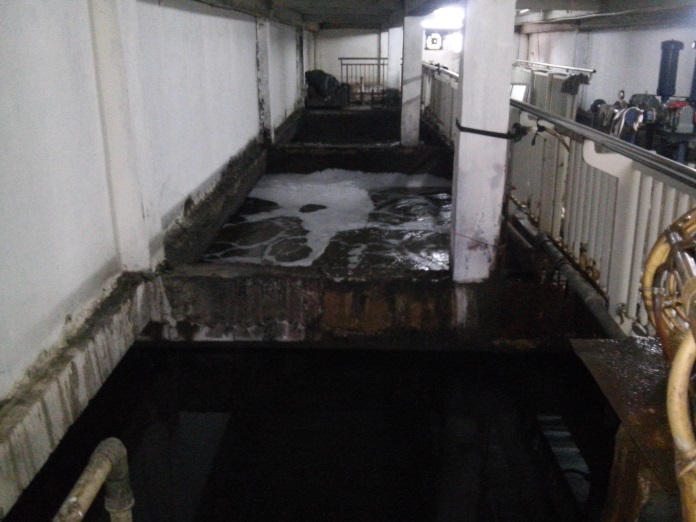 Every Shopping Center requires
Contaminate resource
Wastafel
Toilet
Kitchen/food court
Existing plant: The result has not been satisfied
Need features
Technical assistance
Design aspects
Waste management
Special Need: 
Biologcal Patent Technology 
Minimize energy, time and space
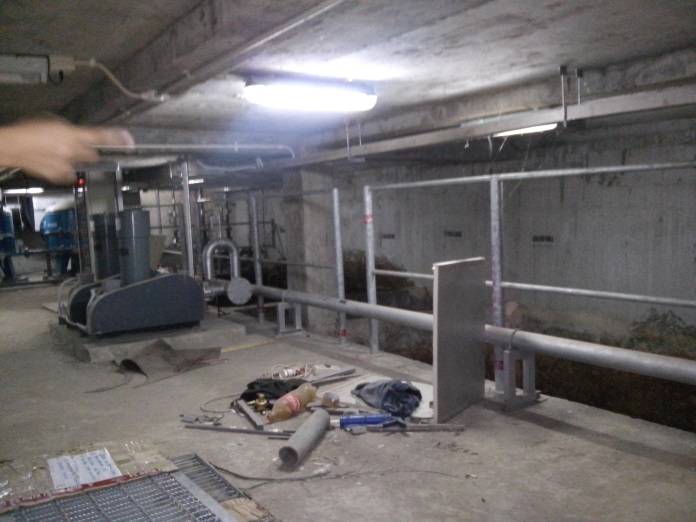 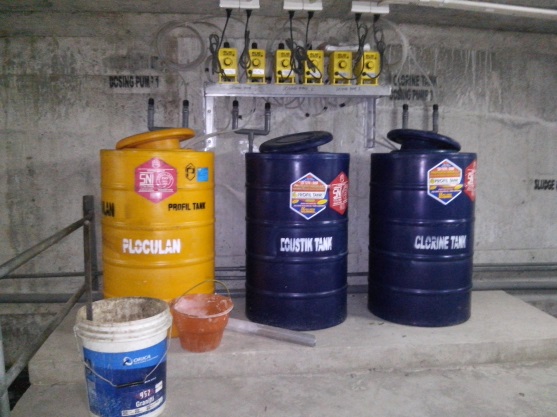 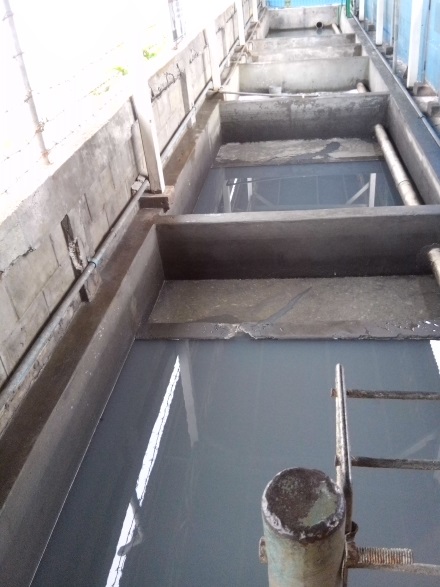 Balikpapan work shop
Every Work Shop requires
Contaminate resource
Oil from Washing machine
Oil from over flow activities area
Existing plant: The result has not been satisfied
Need features
Technical assistance
Design aspects
Waste management
Special Need: 
Revitalization teatment plant
Biologcal Patent Technology 
Minimize energy, chemical, time and space
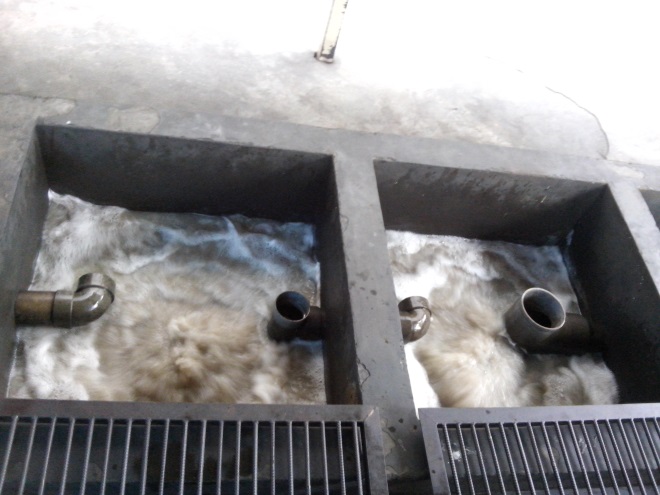 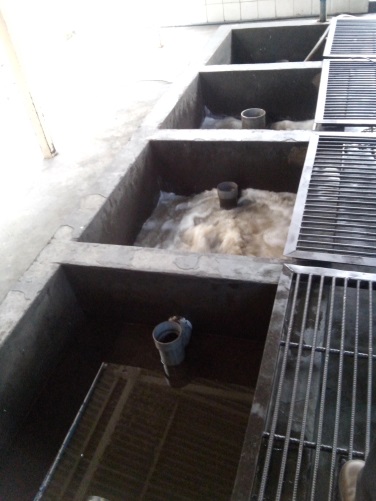 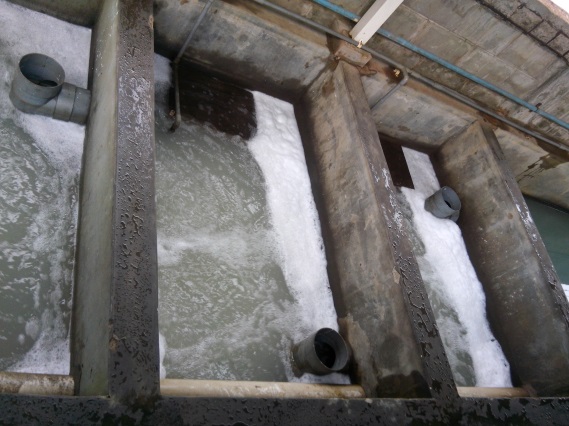 Balikpapan Tofu and Tempeh Industry
Every  the activities requires
Contaminate resource
Waste water from making of Tofu 
Waste water from making of Tempeh
Existing plant: The result has not been satisfied
Need features
Technical assistance
Design aspects
Waste management
Special Need: 
Biologcal Patent Technology 
Minimize energy, time and space
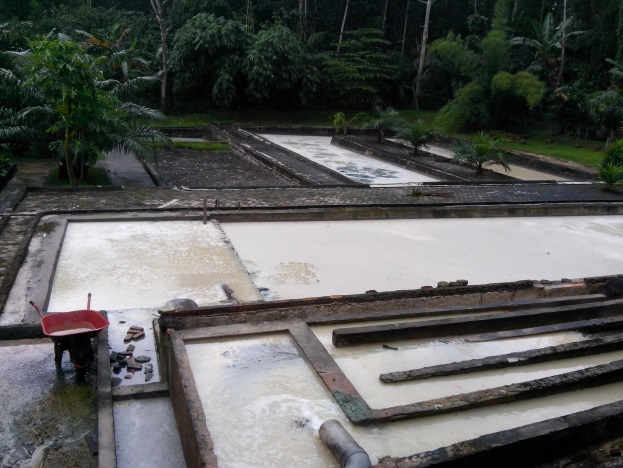 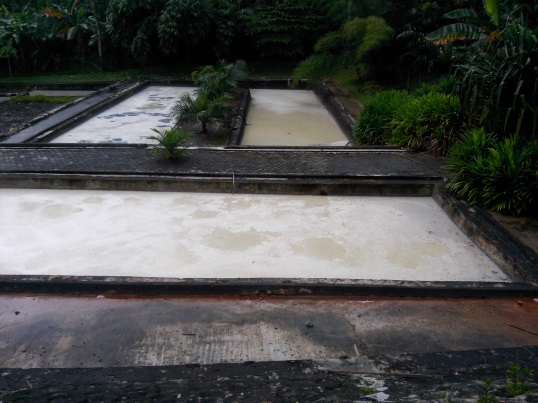 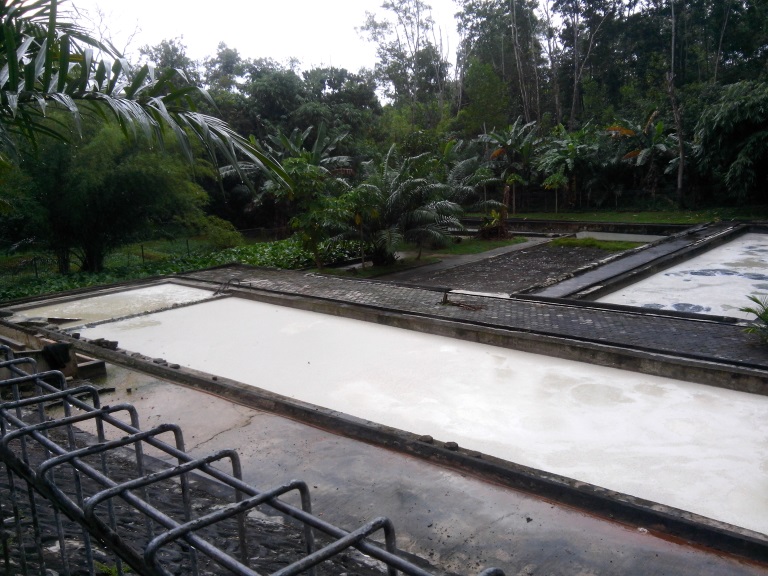 General Result need
Safety to remove
Recovery
Recycle
Reform to Energy or something useful
Revitalization treatment to minimize energy, chemical, time and space
Huge market in indonesia
11 big contaminate rivers
514 cities in Indonesia
Domestic Waste Water Treatment Plant
Sanitary Landfill Leacheate, every city in Indonesia
Hotel 
Shopping Center
Workshop
Apartment
Office building
Palm Oil Refinery, 600 mills
Rubber Refinery, 400 mills
Comunal Cow Farm/livestock, 25 big farms
Elevated Domitory  Building, 100
Tofu and Tempeh Industry, 100 
Metal Industry Waste Water, 10
Ir. Rudy Abdul Rahman
Environmental Technology Expert 
+62 811 220 1011
rudy.abdul.rahman@gmail.com

Ms Yesim Baykal
Senior Programme Officer, Global Challenges Division, WIPO 
+41 22 3387289 
yesim.baykal@wipo.int
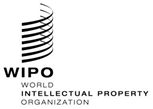 thank you
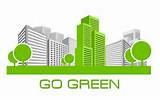